Оформление и оснащение музыкальных центров в группе ДОУ
Цель - создание условий, которые обеспечат
 эмоциональное благополучие детей.
Условия размещения:
 
Доступность оборудования музыкального центра для детей

Разнообразие оборудования музыкального центра

 Учет возрастных особенностей детей при создании музыкального центра

Эстетичность оформления музыкального центра и его оборудования.
Уголок разделяют на 2 уровня: 
для воспитателей и детей.
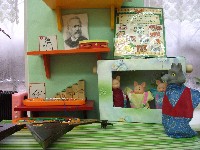 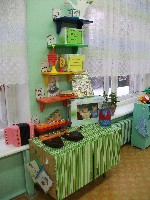 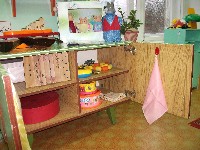 Классификация оборудования
1. Неозвученные музыкальные инструменты
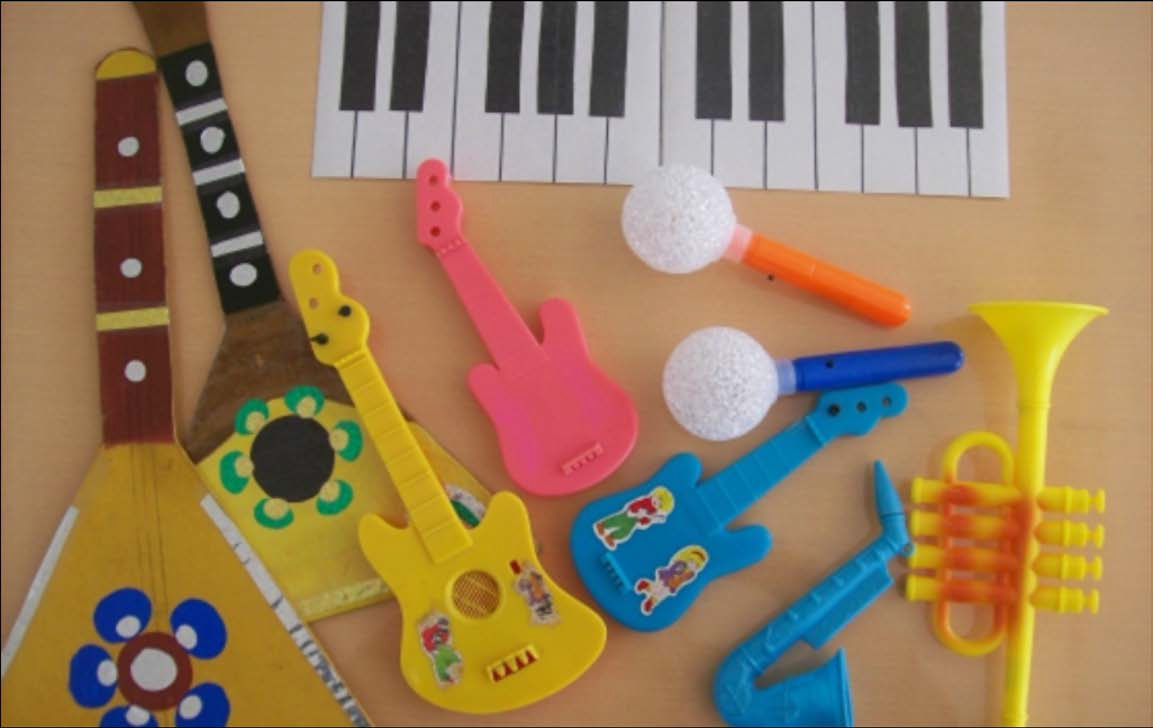 2. Озвученные музыкальные инструменты
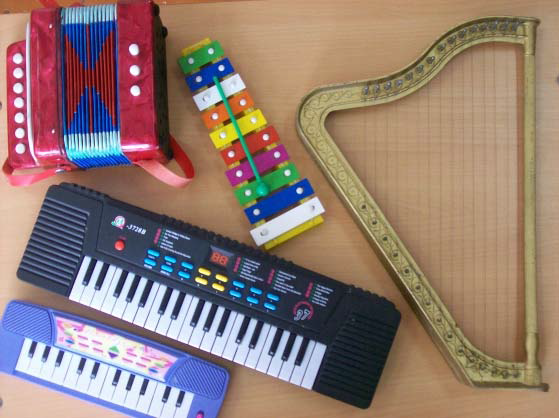 3. Музыкальные игрушки
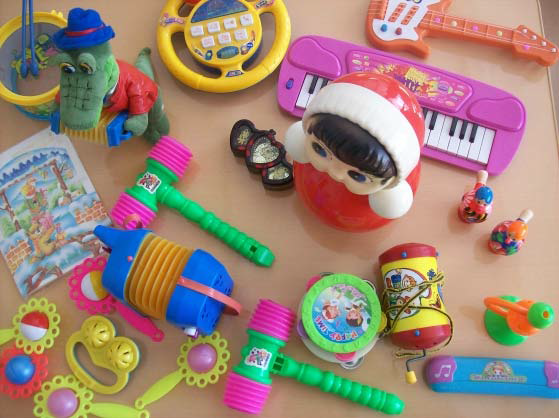 4. Самодельные  инструменты
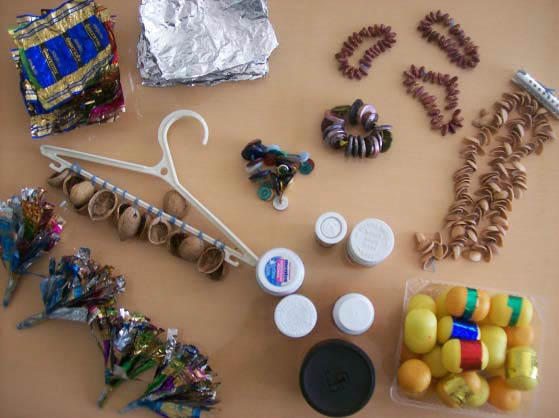 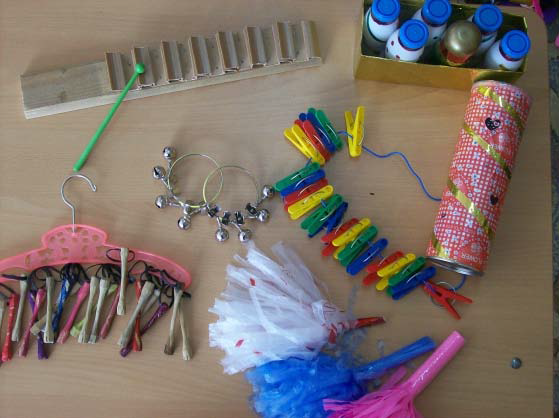 5. Музыкально-дидактические игры
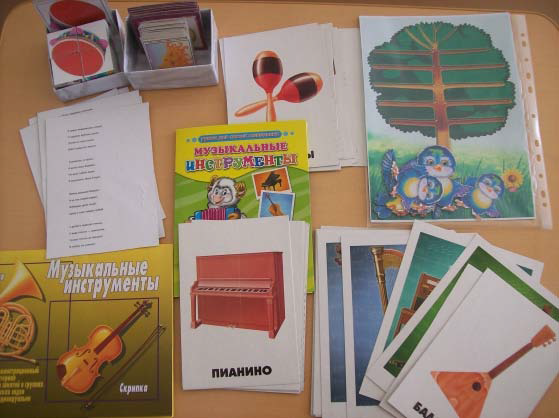 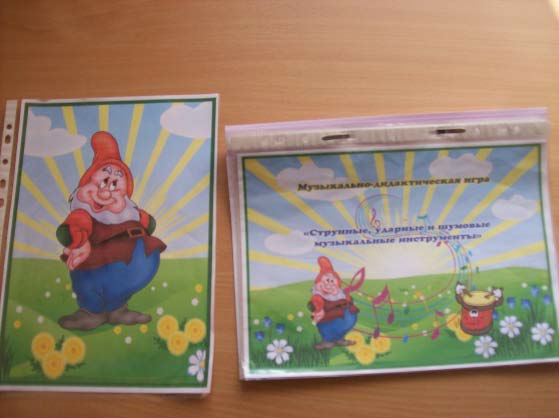 6. Технические средства, аудио и видеозаписи
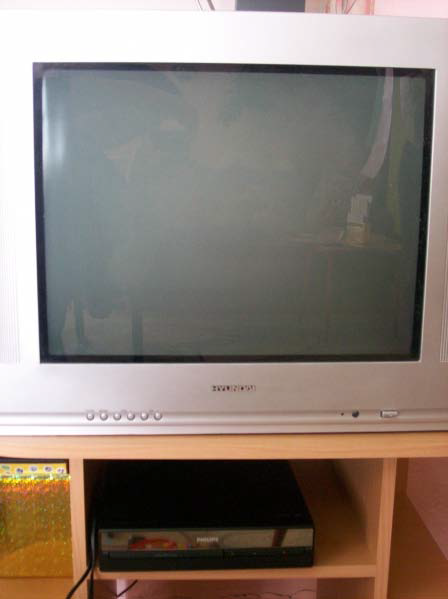 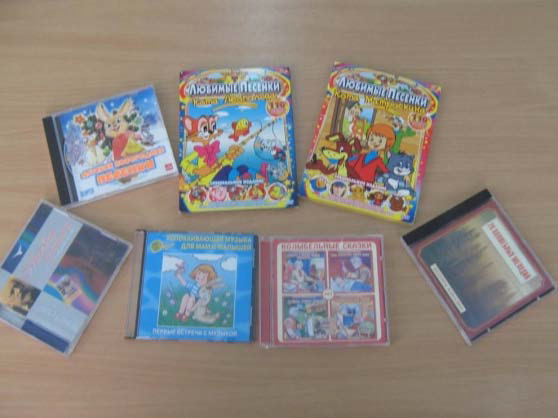 7. Материал для сюжетных игр, атрибуты
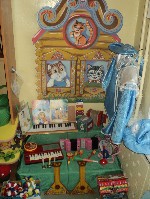 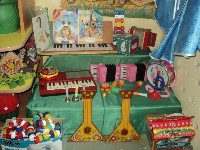 Не количество предметов, а их целесообразность 
и возможность использования детьми 
это главный критерий по
 оснащению музыкального уголка.
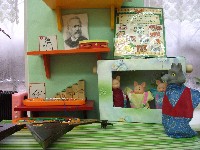 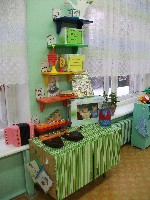 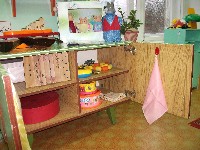 УДАЧИ,

ТВОРЧЕСТВА,

УСПЕХА!!!